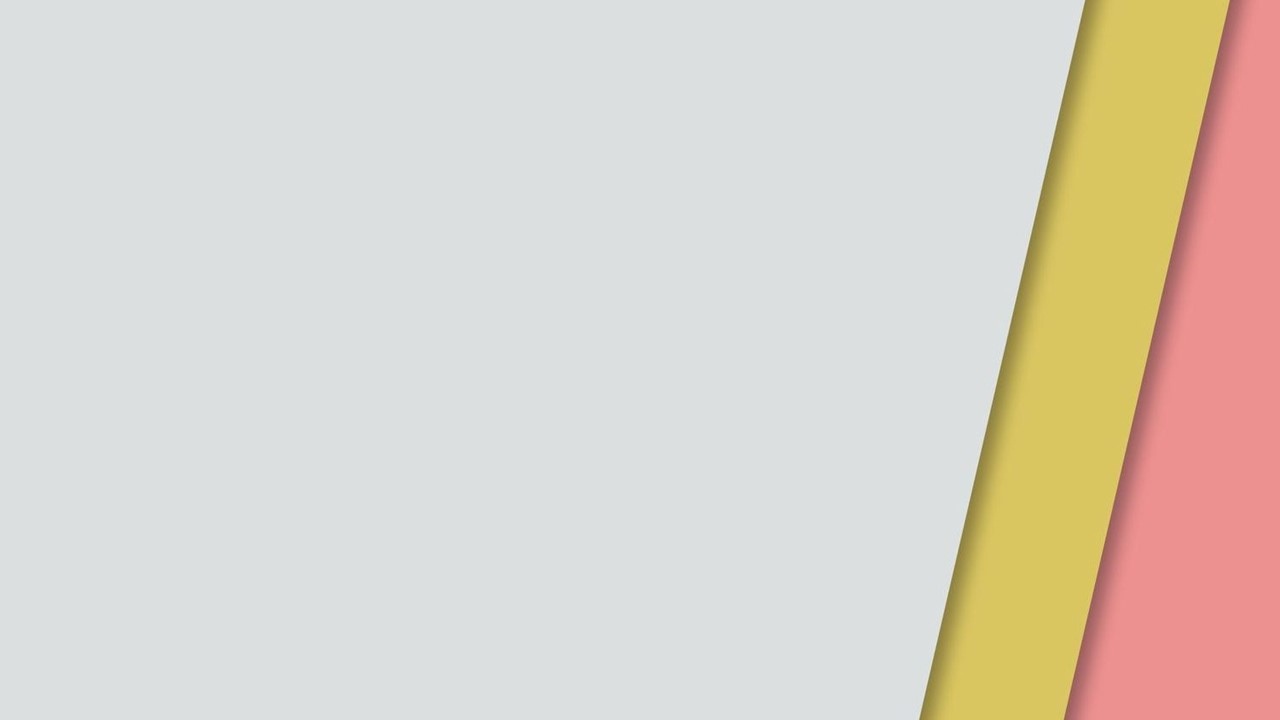 Родительный падеж имен существительных
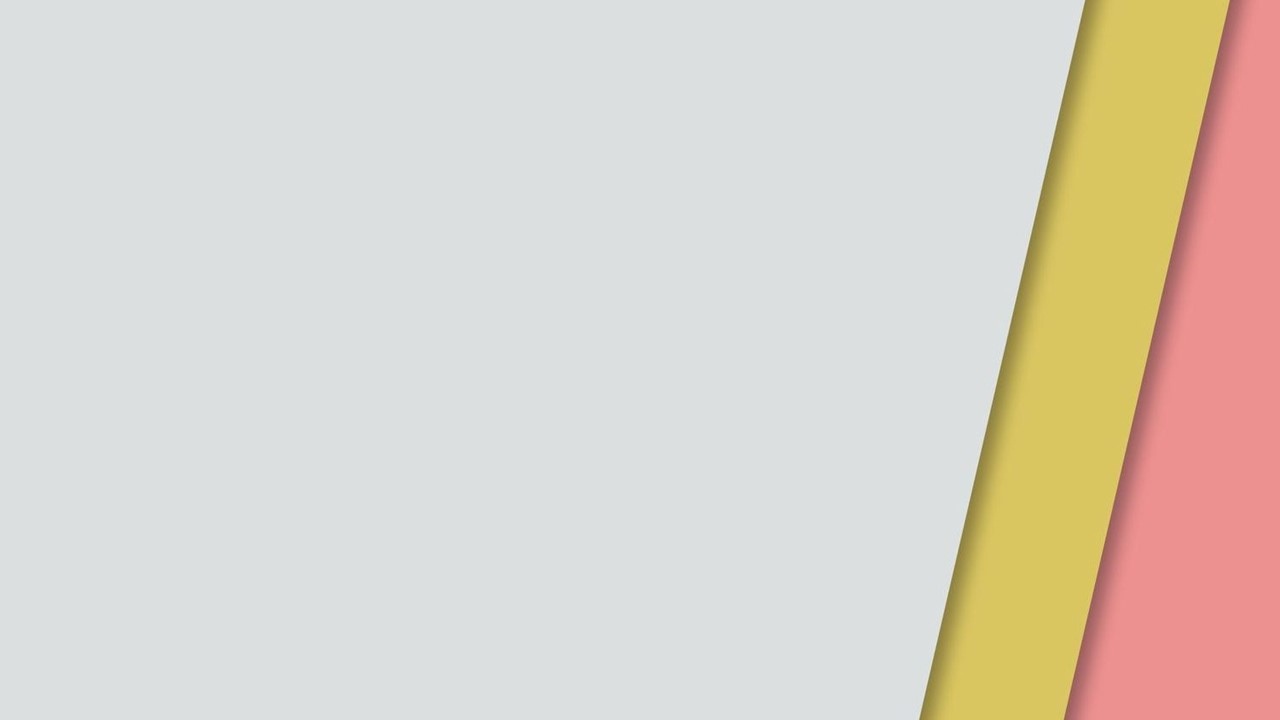 Существительные  в  родительном падеже отвечают на вопросы  кого? чего? чей? чья? чьё? чьи? где? откуда? 

  Предлоги: от, до, из, без, у, для, около, вокруг, после, кроме  (недалеко от дома, после свадьбы, до ночи).
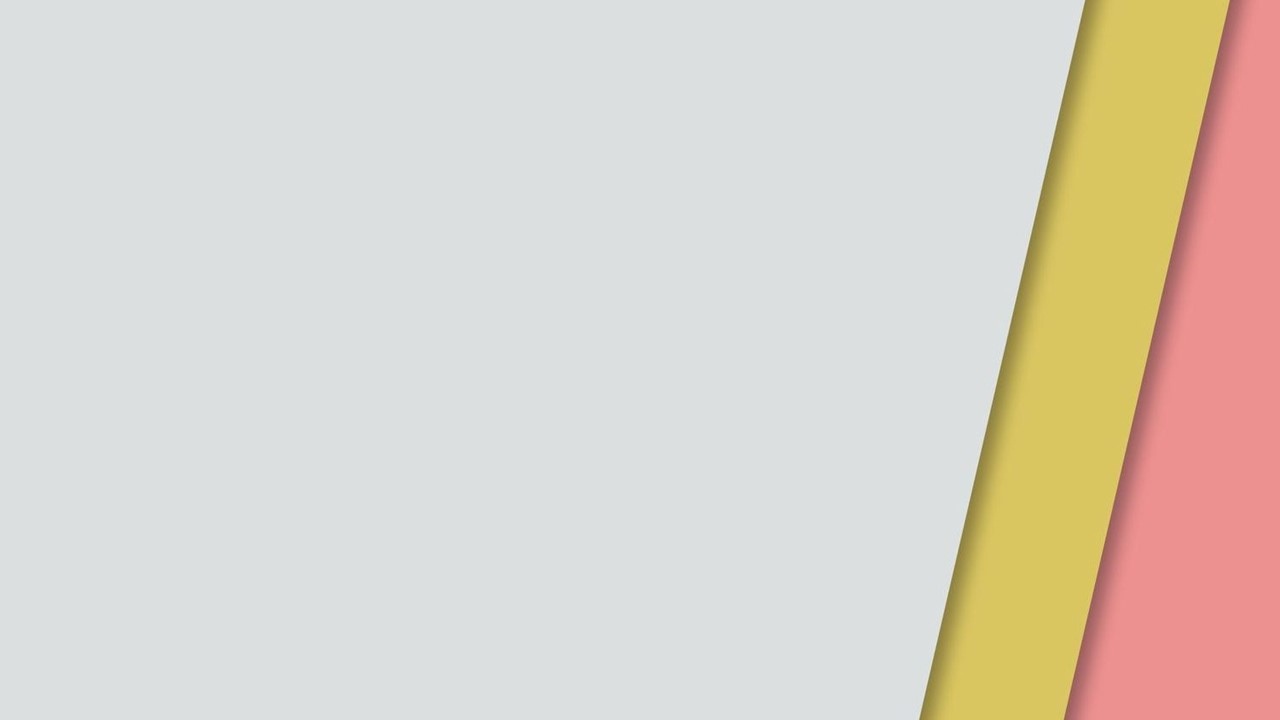 Напишите. 

Нет кого?  Нет друга. 
Нет чего?  Нет ручки. 
Чей это карандаш?  Это карандаш  Малики. 
Чья это сумка?  Это сумка Антона. 
Это берег чего?  Это берег озера. 
Это чьи тетради?  Это тетради студентов.
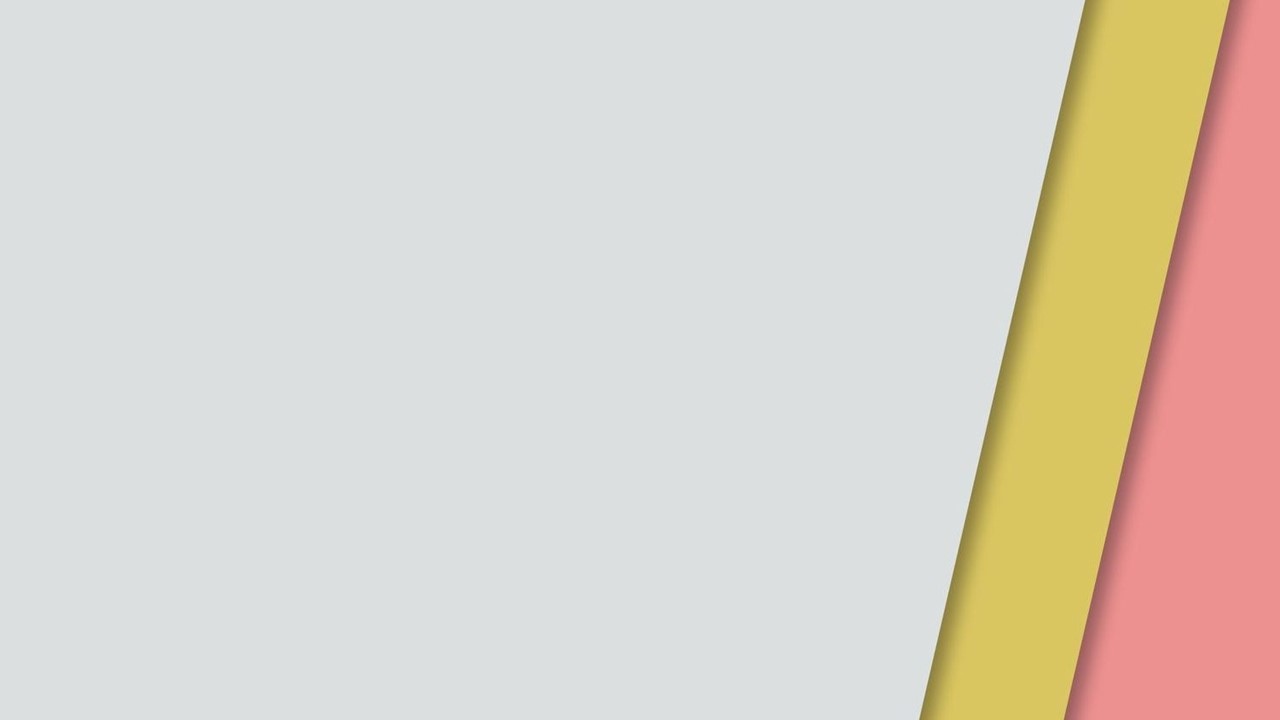 Существительные в родительном падеже в единственном числе оканчиваются: 
 На – А - существительные мужского рода на твердый согласный и среднего рода на – О; 

На – Я – существительные мужского рода на – Й  и – Ь, а также среднего рода на – Е и – ИЕ; 

На – Ы – существительные женского и мужского рода на – А;
 
На   - И – существительные женского рода на – Я, - ИЯ и – Ь.
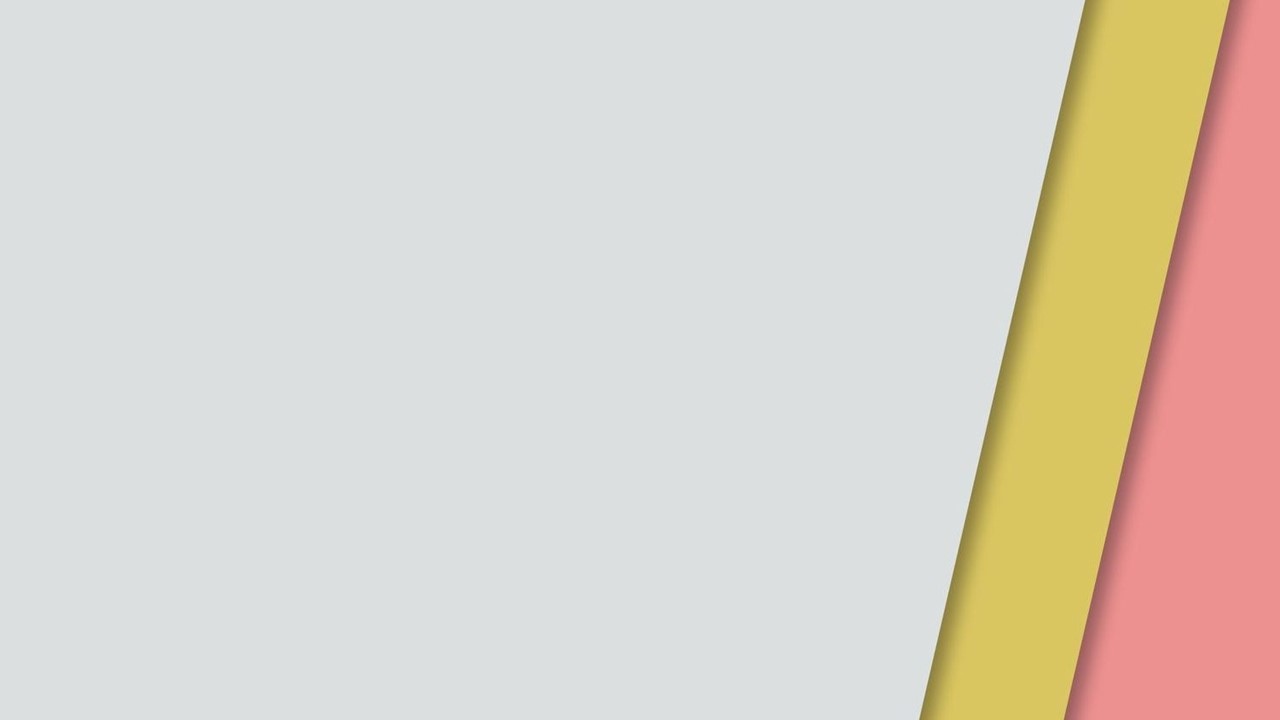 Допишите окончания существительных в родительном падеже. 
 Образец: писатель - писателя, озеро - озера. 

Платье - ……..,  страница - …….., 
мороз -…….., герой -…….., 
словарь -……, юноша -….., 
земля -….., история -….., 
тетрадь -…… .
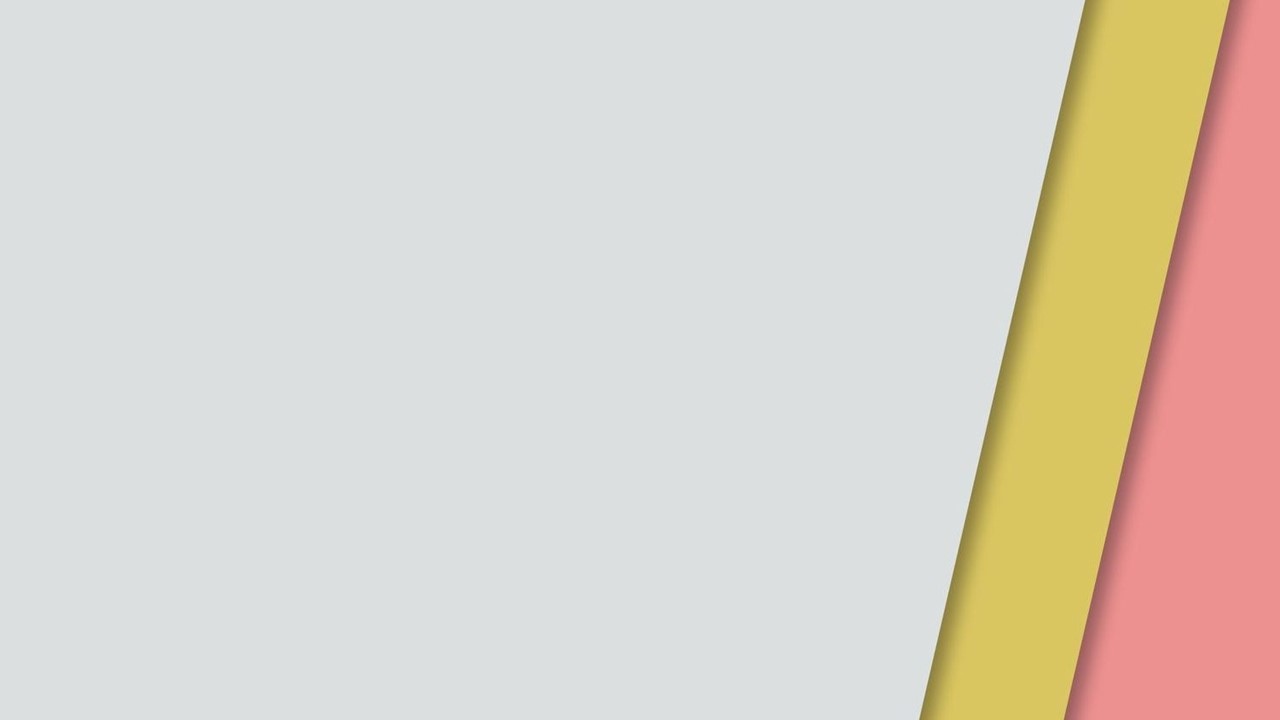 Существительные в родительном падеже во множественном числе оканчиваются: 
На – ОВ - существительные мужского рода на все согласные, кроме шипящих; 
На – ЕВ - существительные мужского рода на – Й; 
На – ЕЙ -  существительные а) мужского рода на – Ь и шипящие Ж, Ч, Ш, Щ; б) среднего рода на – Е; в) женского рода на – Ь. 
Теряют окончания существительные: а) среднего рода на – ИЕ, б) женского и мужского рода на – А, - Я. 
Не имеют окончаний существительные: 
а) среднего рода на – ИЕ, б) женского рода на – ИЯ.
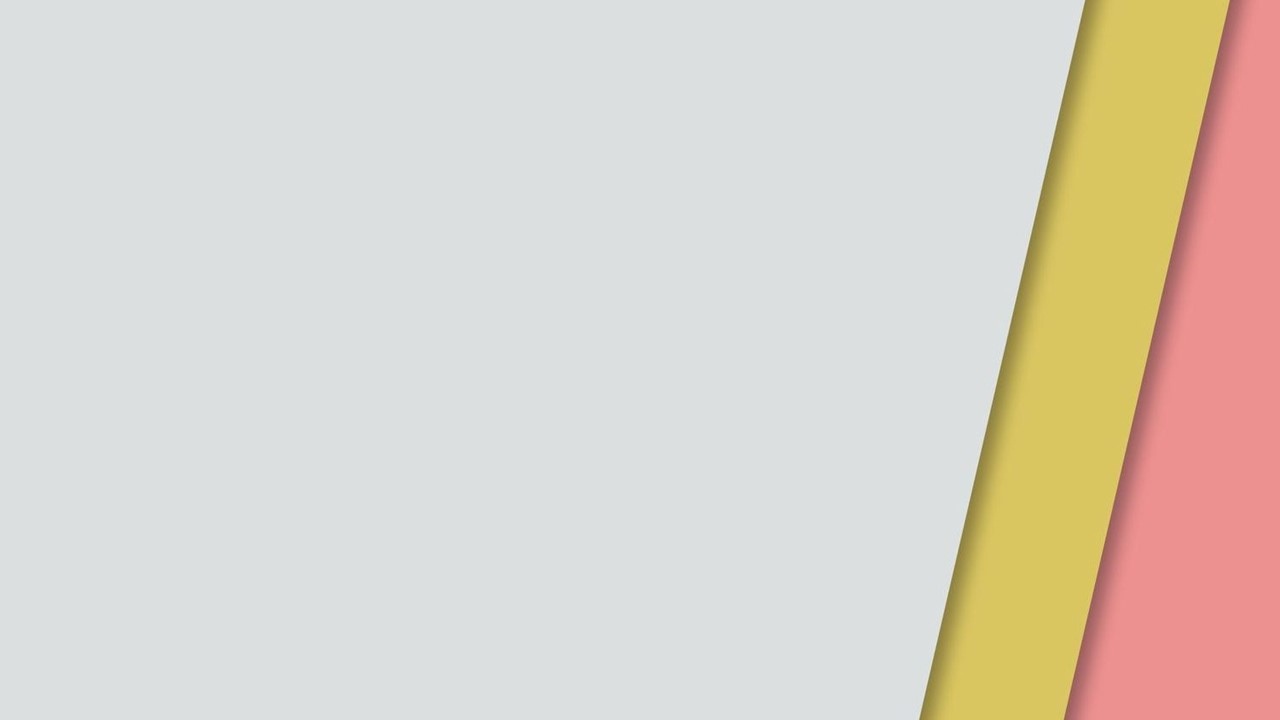 Ответьте на вопросы
Как тебя зовут? 
 Как его зовут? 
 Как её зовут? 
Вы знаете, как меня зовут? 
Как зовут твоего младшего брата? 
 Как зовут твою старшую сестру? 
 Как зовут твоего отца? 
 Как зовут твою мать? 
Как зовут твоих братьев?
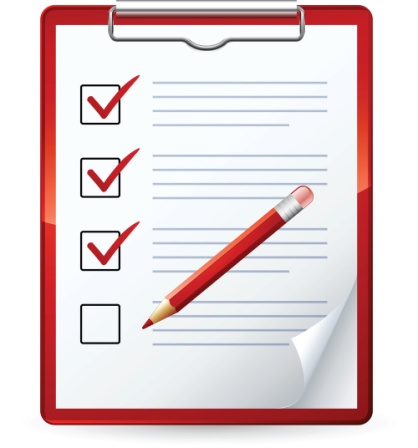 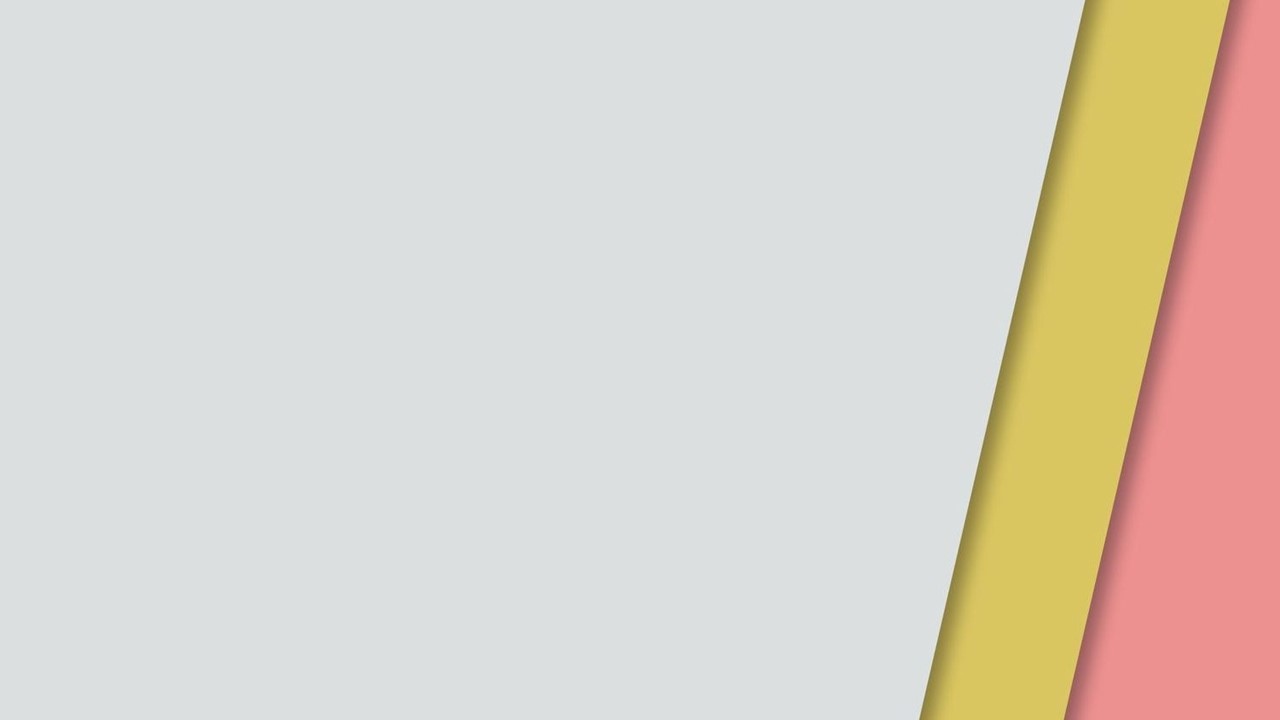 Спасибо за внимание!
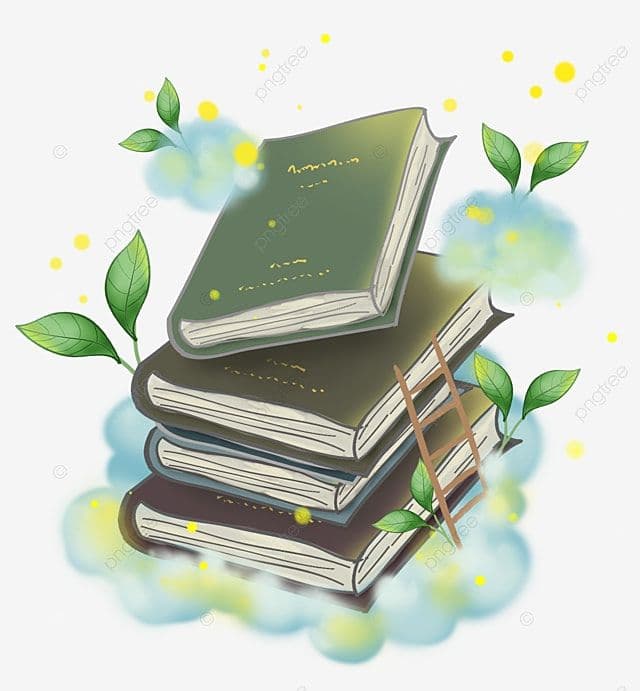